BI – Windkraft Oldendorf (Luhe)
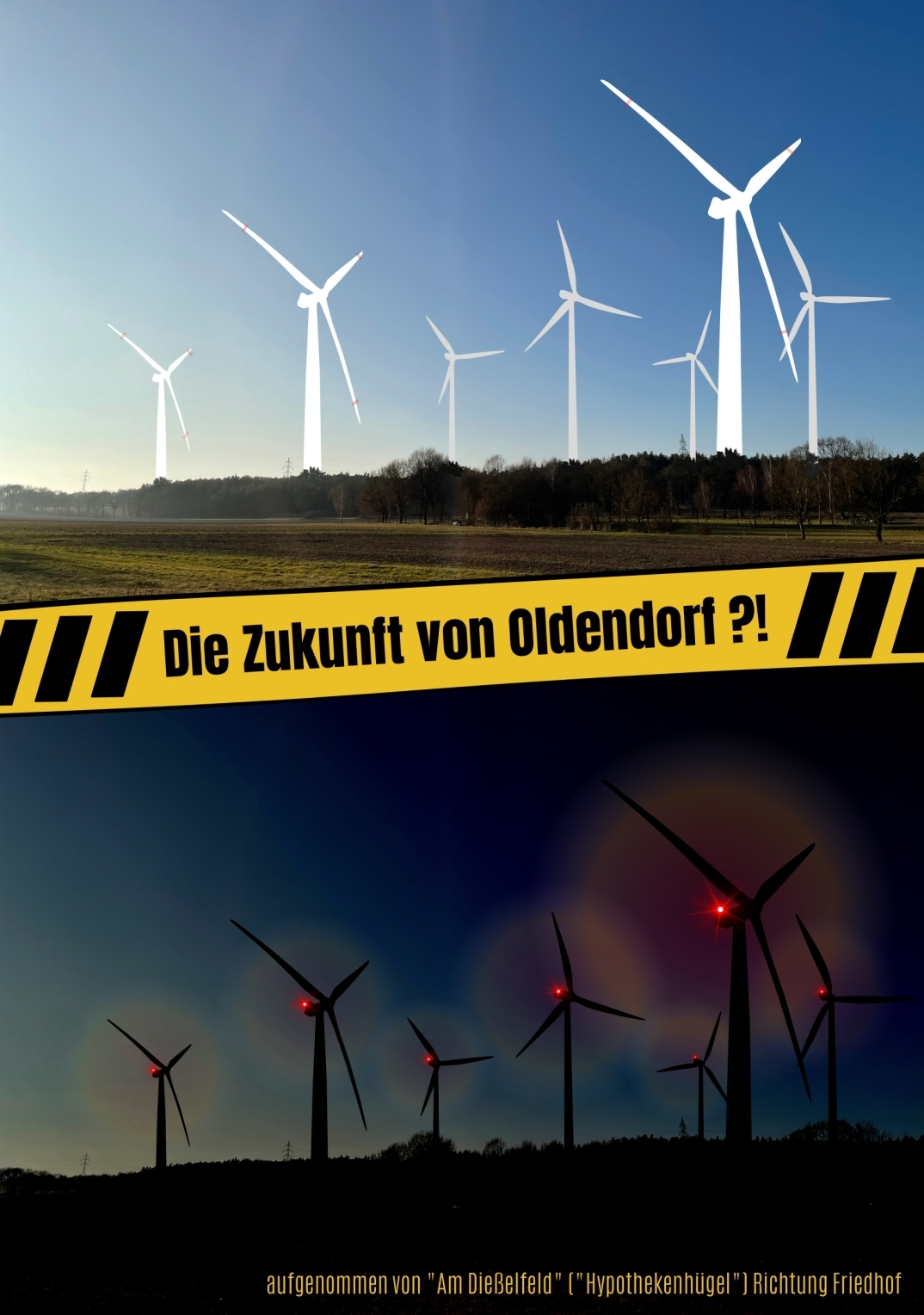 [Speaker Notes: Einstieg:
Name, Wohnort, BI, WEA, 600m

Vortrag:
Zeitrahmen
Fragen nach Vorträgen]
BI – Windkraft Oldendorf (Luhe)
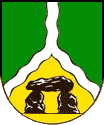 RROP

Regionales Raumordnungsprogramm 2025
für den Landkreis Lüneburg
Quellen:
https://lklg.eu/rrop2025
www.entera1.de/188_rrop_lueneburg
Online-Beteiligungsplattform „BO.PLUS“
BI – Windkraft Oldendorf (Luhe)
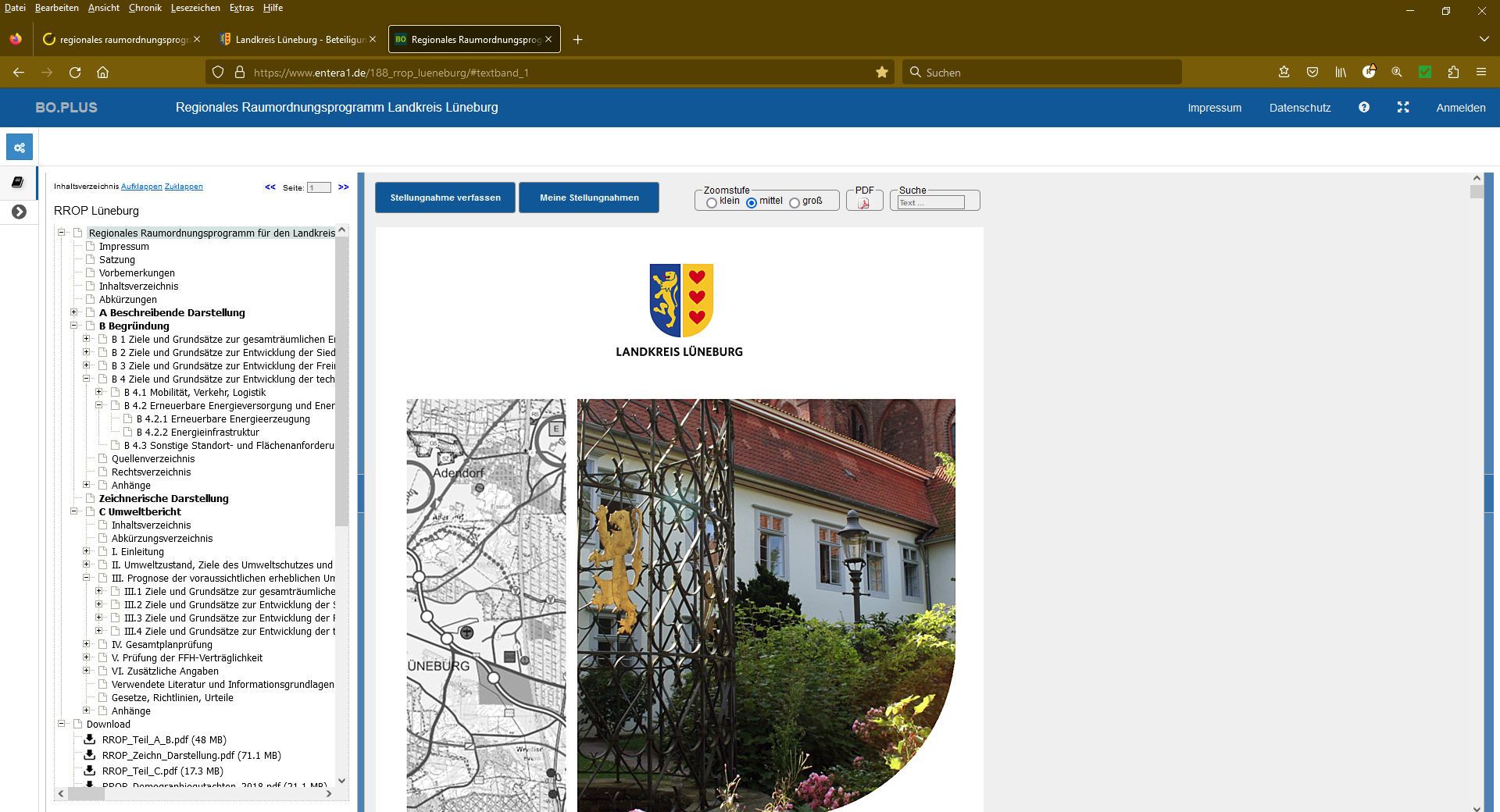 BI – Windkraft Oldendorf (Luhe)
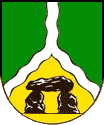 Beteiligungsverfahren RROP  

Stellungnahmen

bis einschließlich 17. April 2023


Online-Beteiligungsplattform BO.PLUS
[Speaker Notes: „Im Beteiligungsverfahren zur Neuaufstellung des Regionalen Raumordnungsprogramms (RROP) 2025 besteht für alle Bürgerinnen und Bürger die Möglichkeit, eine Stellungnahme zum ersten Entwurf abzugeben. Auf der Online-Beteiligungsplattform BO.PLUS können die Unterlagen eingesehen, heruntergeladen und Stellungnahmen direkt eingereicht werden.“ 

 Institutionen (z.B. Gemeinden) und Bürger]
BI – Windkraft Oldendorf (Luhe)
B. 4.2.1 Erneuerbare Energieversorgung
1. Überblick 
Energiewende bis 2030 mind. 20GW Energieleistung
(RROP: Vorranggebiete Windenergienutzung)


Gesetze: 

WaLG 		(Windenergie-an-Land-Gesetz) seit 01.02.2023 in Kraft
           		==》 Politische Zielsetzung: 2 % 

WindBG 	(Windenergieflächenbedarfsgesetz) Anlg. 1 zu § 3 I: 
           		==》Flächenbeitragswert NI: 1,7 % bis Ende 2027 / bis Ende 2032: 2,2 %

BNatSchG 	(BundesNaturSchutzGesetz) aus Juli 2022: 
           		==》 Abstandsregeln für 15 schlaggefährdete Brutvogelarten (Tötungsrisiken)
[Speaker Notes: Grundlage: LROP 2022 - Vorranggebiete

LK Lüneburg: Räumliche Konzentration / Potentialflächenanalyse

gemäß Umweltministerium NI: LK Lüneburg hat 4,72 % auszuweisen !!! 

Immer dann zulässig, wenn öffentliche Belange nicht entgegenstehen. (gem. § 35 I 5 – BauGB)  Naturschutz / Schädliche Umwelteinwirkungen / Orts-/Landschaftsbild 

Vögel --> § 45b BNatSchG Anlage 1]
BI – Windkraft Oldendorf (Luhe)
2.2 Vorgaben Land NI:
 Waldflächen können für eine Windenergienutzung in Anspruch genommen werden

 Siedlungen sind zu berücksichtigen

 der Artenschutzleitfaden ist bei der Genehmigung von WEA verbindlich anzuwenden
[Speaker Notes: 2.3 Methodische Schritte
Differenzierung zwischen harten (WEA tatsächlich/rechtlich unmöglich) und weichen Ausschlusszonen (WEA möglich/jedoch gemäß LK ausgeschlossen)  entfällt gemäß WaLG

Einzelfallprüfung: 
 Öffentliche und private Belange 
 Artenschutzrechtliche Tatbestände gemäß BNatSchG § 44 I 

Leitfaden Umsetzung des Artenschutzes bei der Planung und Genehmigung von WEA in NI --> Artenschutzrechtliche Tatbestände § 44 I BNatSchG]
BI – Windkraft Oldendorf (Luhe)
2.4 Referenzanlage
LK Lüneburg: 		Windzone II 
			Binnenstandort
			mittlere Windgeschwindigkeit 6,6 m/s

 Referenzanlage:  	Nabenhöhe 140m / Rotordurchmesser 120m / Gesamthöhe 200m

 Nennleistung: 	2,8 - 3,5 MW

Anmerkung: 

In AME 05_02 sollen WEA gebaut werden mit

Nabenhöhe ca. 165m / Rotordurchmesser ca. 170m
Gesamthöhe ca. 250m
Nennleistung von ca. 7 MW
[Speaker Notes: Ermittlung der Referenzanlage --> "... heute erhältlichen und zukünftig überwiegend zu errichtenden WEA..." 
"...gerundete Maße von 200m Gesamthöhe mit Rotordurchmesser 120m..." 
"... für die kommenden Jahre zu erwartenden Größenordnung..." 

Aus juristischer Sicht: Verwertbarkeit mind. zweifelhaft]
BI – Windkraft Oldendorf (Luhe)
2.5 Umweltauswirkungen (Tabelle 20):

 ... erhebliche Auswirkungen auf die Umwelt, einschließlich den Menschen …
Versiegelung: 
     pro WEA  400-750 m2
Bedrängende Wirkung: 
     auf Wohnnutzung bei Abstand von der 2 bis 3-fachen Anlagenhöhe
Überformung / Beeinträchtigungszone:
     ca. 10- 15 fache der Anlagenhöhe: bei WEA mit 200m Höhe --> 2-3 km
Schallemissionen:
     von 1 WEA bei 620m Entfernung / von 7 WEA bei 1.100m Entfernung:  35 dB
[Speaker Notes: Bedrängende Wirkung: ... bei Unterschreitung der 2-3-fachen Abstandes der Anlagenhöhe Schallemissionen: bei 7 WEA 40 dB (bei Entfernung ca. 800 m)

Emission = Schädigende Einflüsse
Immissionen = schutzwürdige Güter]
BI – Windkraft Oldendorf (Luhe)
Schattenwurf: 
    Belästigungsgrenze bei WEA mit 140m Höhe --> 1.300m
Rotorbewegung: 
    Greifvögel / Fledermäuse: Kollisionsgefahr --> Einzelfallbetrachtung notwendig
Beleuchtung: 
     Weithin sichtbar  Unruhe und störende Wirkung
Unfallgefahr: 
     Eiswurf bis 200m
[Speaker Notes: 2.6 Datengrundlagen

 Einzelfallprüfung für die Potentialflächen bei
    ... konkurrierende zeichnerische Festlegungen / Luftbildauswertungen / Landschaftsrahmenplan

Periodischen Schattenwurf --> ostwärts 1.300m / Unzumutbarkeit ab 30 Min/Tag Belästigungsgrenze 140m Höhe --> Widerspruch]
BI – Windkraft Oldendorf (Luhe)
3. Gesamträumliche Analyse
WEA: 			Grenzbebauung auf Potentialfläche
Schutzabstände: 

Innenbereich (Ortschaft Oldendorf (Luhe):

     Immissionswerte: 	Tag 55 dB / Nacht 40 dB
Außenbereich (Splittersiedlungen --> Neu-Oldendorf)

     Immissionswerte: 	Tag 60 dB / Nacht 45 dB
[Speaker Notes: (Geoinformationssystem [GIS])

3.1 Harte Ausschlusskriterien (Tabelle 21)

  enger baulicher Zusammenhang / Schutzabstand: 2-fache Anlagenhöhe

Wohnnutzung außerhalb der Ortslagen / Splittersiedlungen § 35 BauGB]
BI – Windkraft Oldendorf (Luhe)
3.3 Schutzabstände zu Wohnnutzung sowie Erholungsfunktion

Innenbereich:

    weiche Ausschlusszone: 	400-800m
    bedrängende Wirkung: 	bis 3-fache Anlagenhöhe
    Lärm: 			Überschreitung der geltenden Werte bis 800m
	  			Überschreitungen nicht auszuschließen bis 1.000m 
    Schattenwirkung:		bis 30 Min/Tag  in östl. Richtung ca. 1.300m
Außenbereich:   

    weiche Ausschlusszone: 	400-600m
    bedrängende Wirkung: 	"ausgeschlossen" !!!
    Lärm und Schattenwirkung: 	wie Innenbereich 
    geringerer Schutzanspruch  =	es bestehen Optimierungsmöglichkeiten !!!
[Speaker Notes: Abstände unter 800m

 Überschreitung der Werte]
BI – Windkraft Oldendorf (Luhe)
3.4 Ergebnis LK Lüneburg 

 Gebiet insgesamt: 	132.550 ha

 Ausschlusszonen: 	116.365 ha  87,8 % von Windenergienutzung ausgeschlossen


 Einzelprüfung  für  16.185 ha
[Speaker Notes: AME 05_02:

130 ha]
BI – Windkraft Oldendorf (Luhe)
Militärische Belange
Die Potentialfläche AME-05 (Seite 312) liegt

 im Interessengebiet der Luftverteidigungsanlage Visselhövede

 in der Emissionsschutzzone TrÜbPl Munster/Nord

 im Zuständigkeitsbereich von Flugplätzen der Bundeswehr

 in einer „Jettiefflugzone“ !!!
[Speaker Notes: "Diese militärischen Belange müssen im Genehmigungsverfahren berücksichtigt 
 
      werden und können zu Einschränkungen der Nutzbarkeit der WEA führen.“]
BI – Windkraft Oldendorf (Luhe)
Auskunft Luftfahrtamt der Bundeswehr (LufABw)

    "Night Low Flying System Germany" ENR 6 - 2- Flugbereich zw. LJ 1+2 bis KJ 4
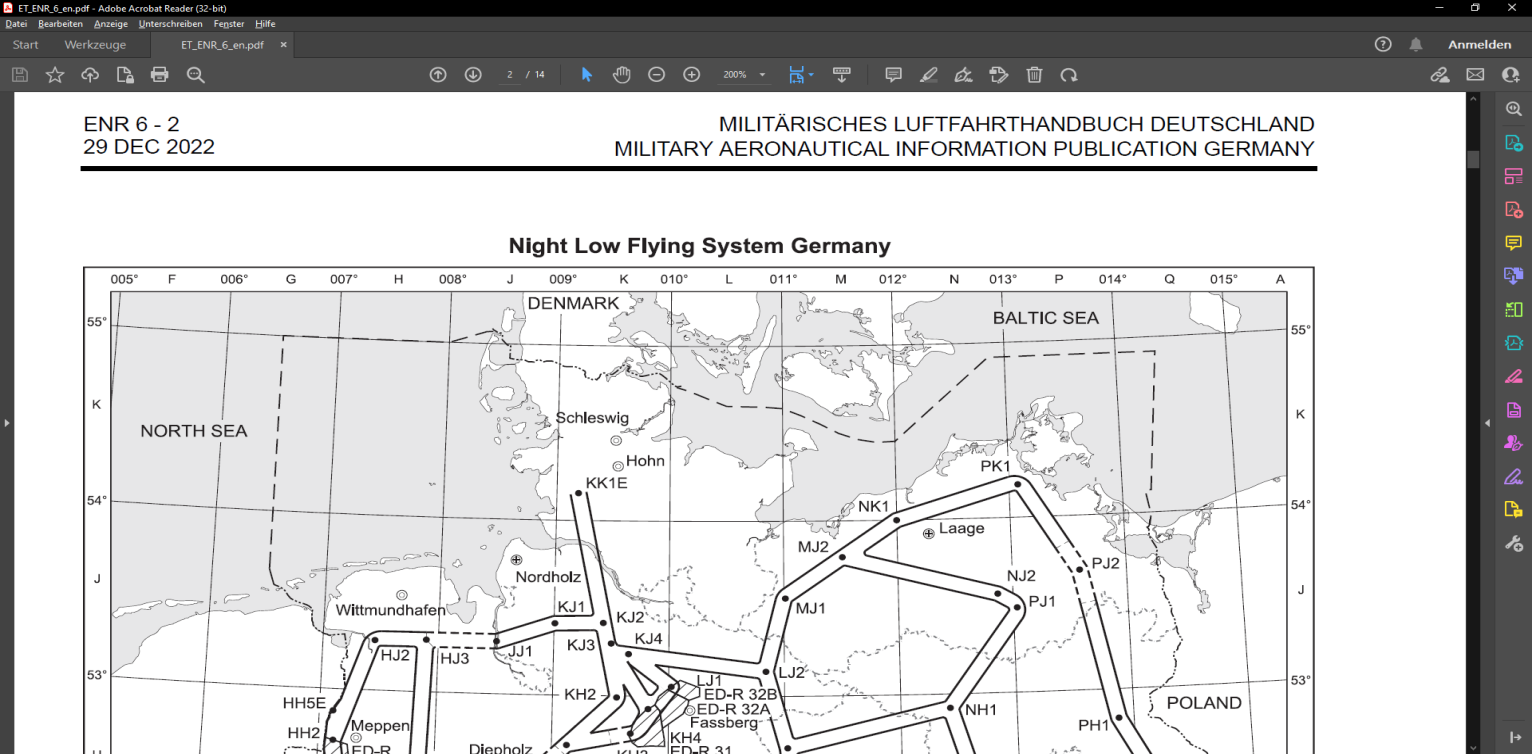 BI – Windkraft Oldendorf (Luhe)
4.3.1 Übersicht der zu berücksichtigen Einzelbelange (Seite 284 / Tabelle 24)

 Brutplätze kollisionsgefährdeter bzw. sehr störungsempfindlicher Vogelarten 
    (Rotmilan / Schwarzmilan / Wanderfalke / Weißstorch / Uhu u.a.)

Ausschluss Schutzbereich: Nahbereich (500m) gemäß Anlage 1 zu § 45 BNatSchG
4.3.3 Prüfung auf Überbelastung von Ortschaften

zusätzliche Einzelprüfung zwecks Flächenverkleinerung
[Speaker Notes: ==》Anmerkung: Nicht nachvollziehbar, ob dies tatsächlich geprüft wurde !!!


Um übermäßige und planerisch unzumutbare Belastung einzelner Ortslagen und das Landschaftsbild zu begrenzen, werden derartige Standorte einer zusätzlichen Einzelprüfung unterzogen (ggf. Flächenverkleinerung.

BGBl Viertes Gesetz zur Änderung des BNatSchG aus Juli 2022 4.3.1 Rotmilan / Schwarzmilan / Wanderfalke / Weißstorch / Uhu --> Nahbereich 500m Ausschluss Schutzbereich: Nahbereich gemäß Anlage 1 § 45 BNatSchG --> 500m]
BI – Windkraft Oldendorf (Luhe)
Potentialfläche AME _05_02 (Oldendorf (Luhe) (Seite 310 ff)


 Oldendorf (Luhe) östlich in 800m

 Neu-Oldendorf (Außenbereich) "mit einigen Wohnplätzen" nördlich in 600m

 innerhalb des Naturpark Lüneburger Heide 

 im direkten Umfeld des Landschaftsschutzgebietes LK Lüneburg
[Speaker Notes: Es stellt sich die Frage, von wo bis wo gemessen wurde ?

Quelle (S. 311):

 Friedhof östlich in 250m

 Sportplatz westlich 750m]
BI – Windkraft Oldendorf (Luhe)
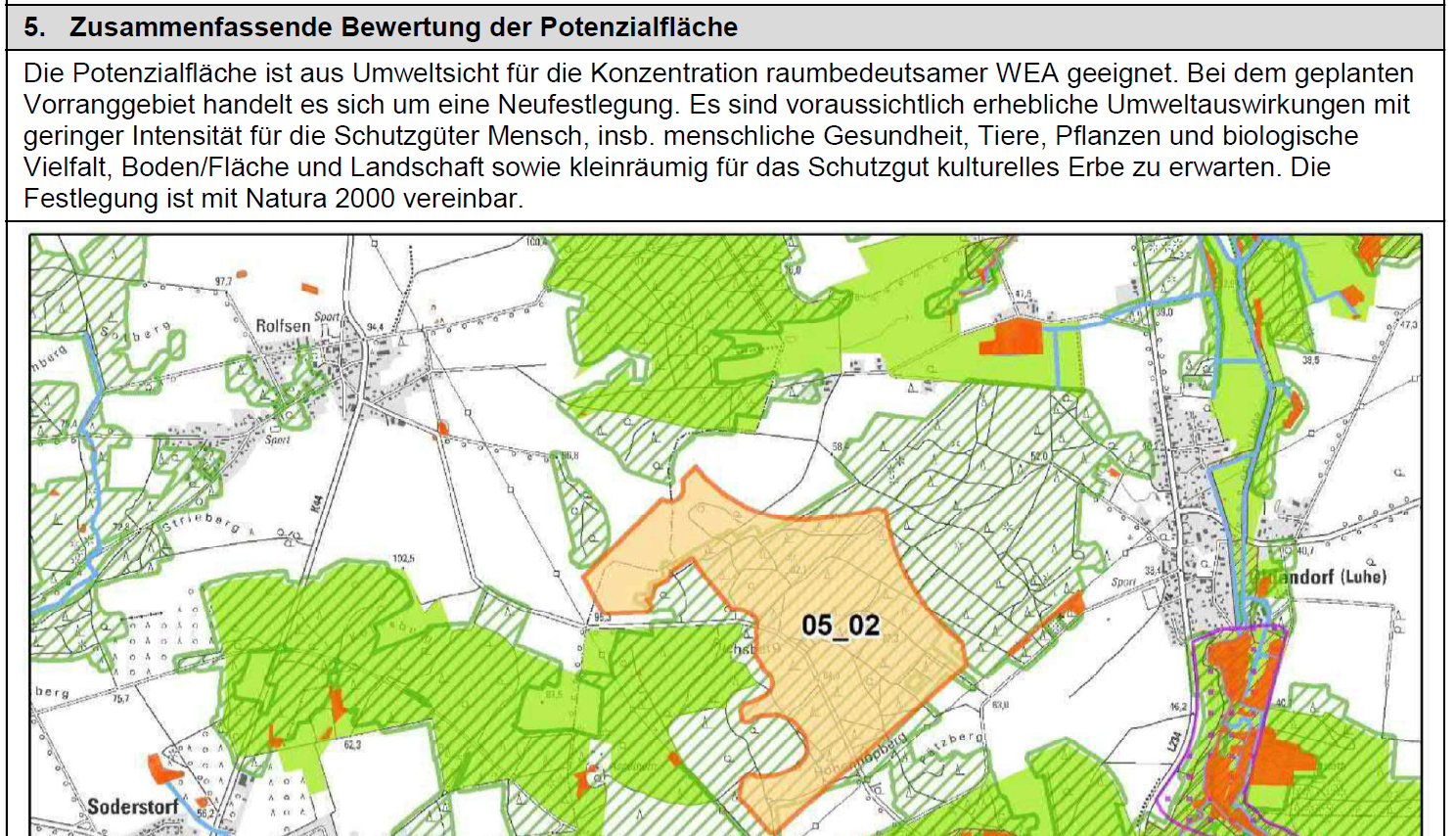 [Speaker Notes: ab Folie 17: 
RROP - Teil C Umweltbericht - Anhang 2 - Gebietsblatt AME 05 (Seite 8 ff)]
BI – Windkraft Oldendorf (Luhe)
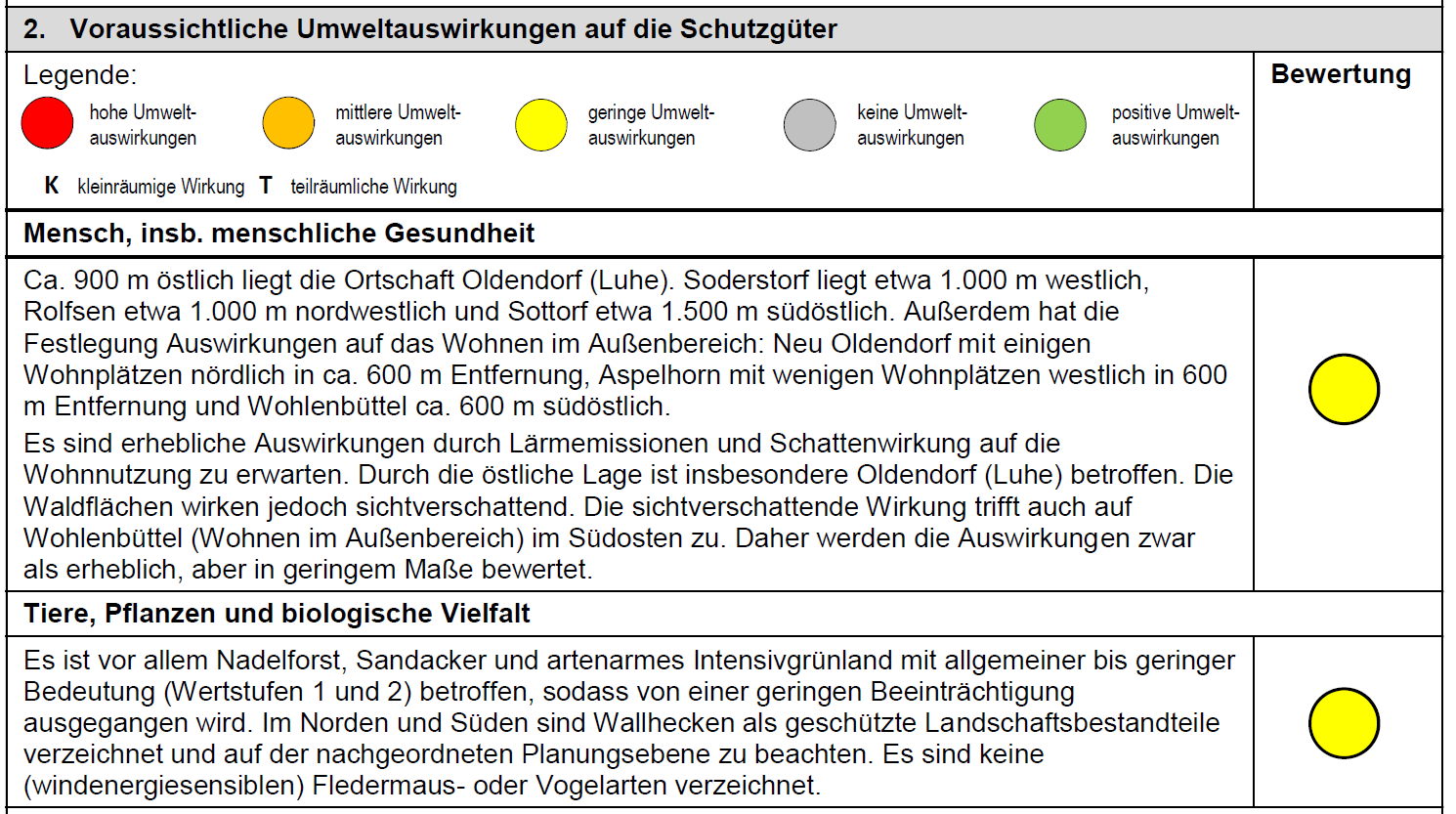 BI – Windkraft Oldendorf (Luhe)
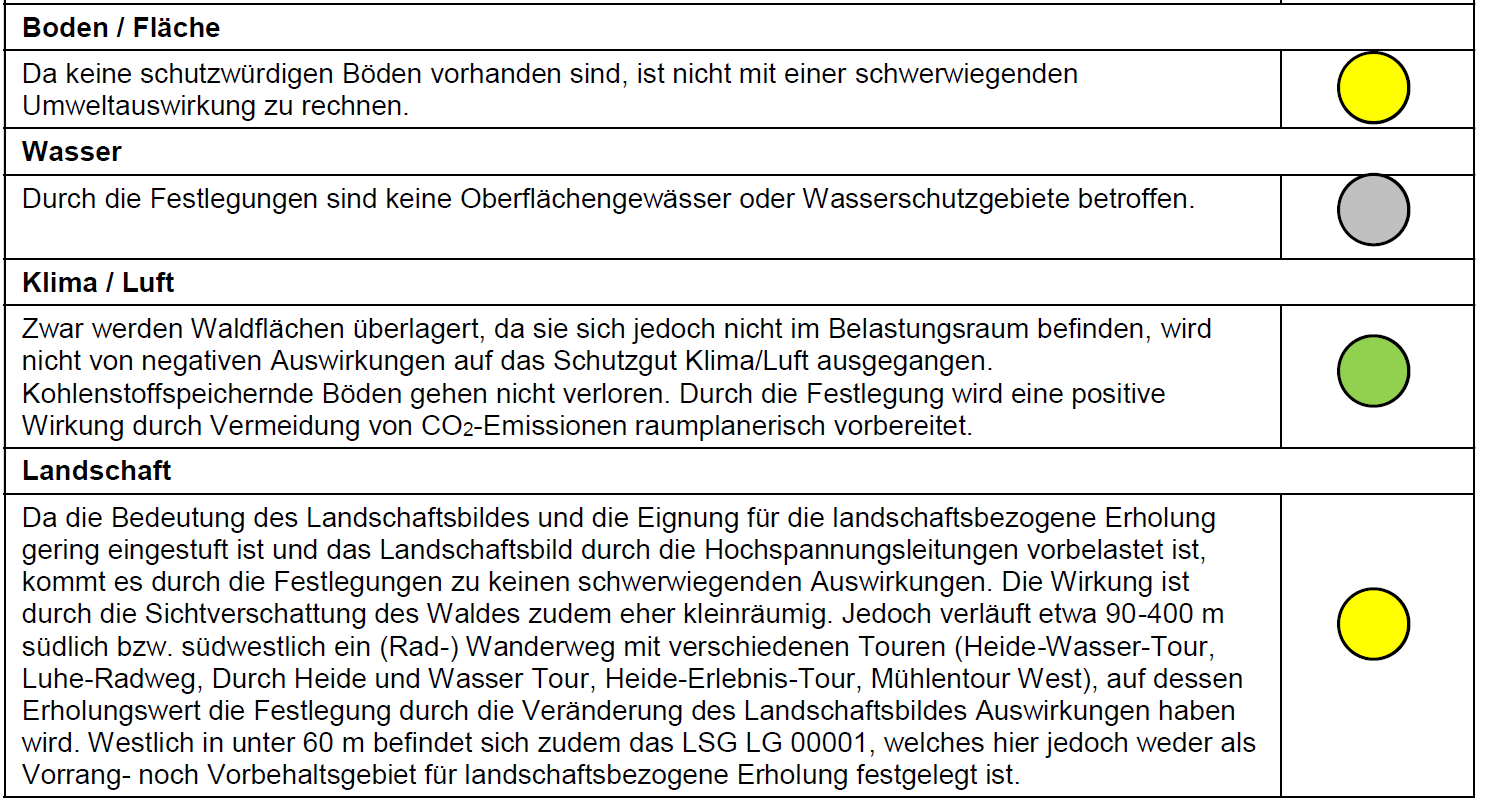 BI – Windkraft Oldendorf (Luhe)
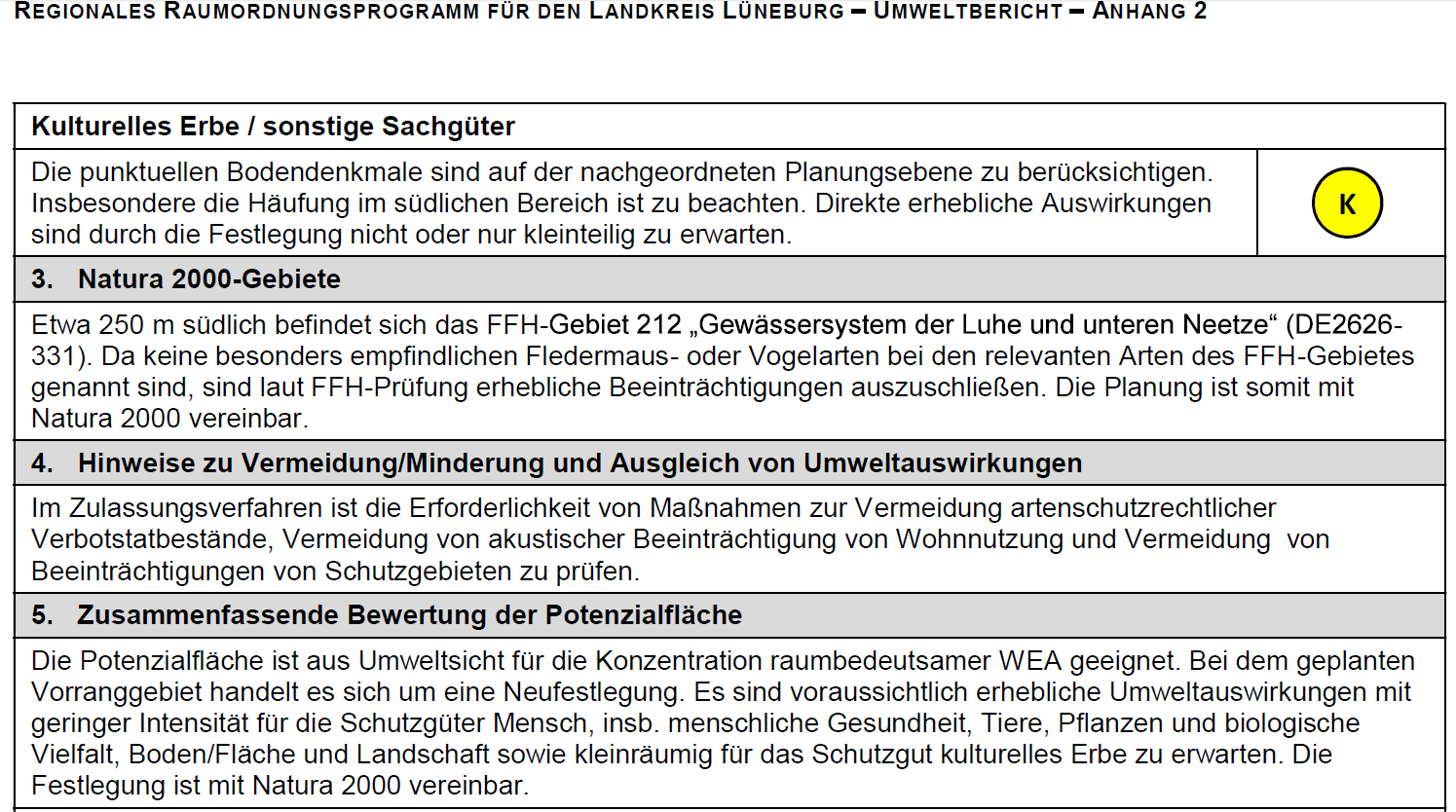 BI – Windkraft Oldendorf (Luhe)
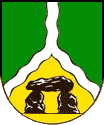 Interessenvertreter / 1. Ansprechpartner der Bürger 

ist unser Gemeinderat
    

 Nächste Gemeinderatssitzung: 29. März 2023, 19.00 Uhr
[Speaker Notes: Um die Einzelinteressen der Oldendorfer entsprechend vertreten zu wissen, sollte sich 
    jeder „betroffene“ Bürger persönlich an den Gemeinderat wenden

 Nächste Gemeinderatssitzung: 29. März 2023, 19.00 Uhr

 gemäß Gemeinderatssitzung vom 01.03.2023 

 werde sich der Gemeinderat an diesem Tage mit dem Thema RROP /    
     Potenzialfläche AME 05-02 befassen

 sei es vorgesehen, gemeinsam mit der SG Amelinghausen eine Stellungnahme   
     zum RROP zu verfassen            
 
 Bedenken: In einer gemeinsamen Stellungnahme ist nicht auszuschließen, dass die 
                        Belange unserer Gemeinde zu AME 05-02 nicht entsprechend              
                        berücksichtigt werden (können).]
BI – Windkraft Oldendorf (Luhe)
https://lklg.eu/rrop2025
				www.entera1.de/188_rrop_lueneburg
				Online-Beteiligungsplattform „BO.PLUS“
RROP
Termine:
22.03.2023 – 18:00 Uhr	Infoveranstaltung LK Lüneburg  - Lopautalhalle

29.03.2023 – 19:00 Uhr  	Gemeinderatssitzung Oldendorf (Luhe) – Dörphus


Termine für Antrag sowie Stellungnahme:
bis spätestens 28.03.2023 	Antrag/Erklärung an den Gemeinderat Oldendorf

bis spätestens 17.04.2023  	Stellungnahme an den Landkreis Lüneburg über BO.PLUS
Ansprechpartner „BI Windkraft Oldendorf (Luhe)“:
A. Müller